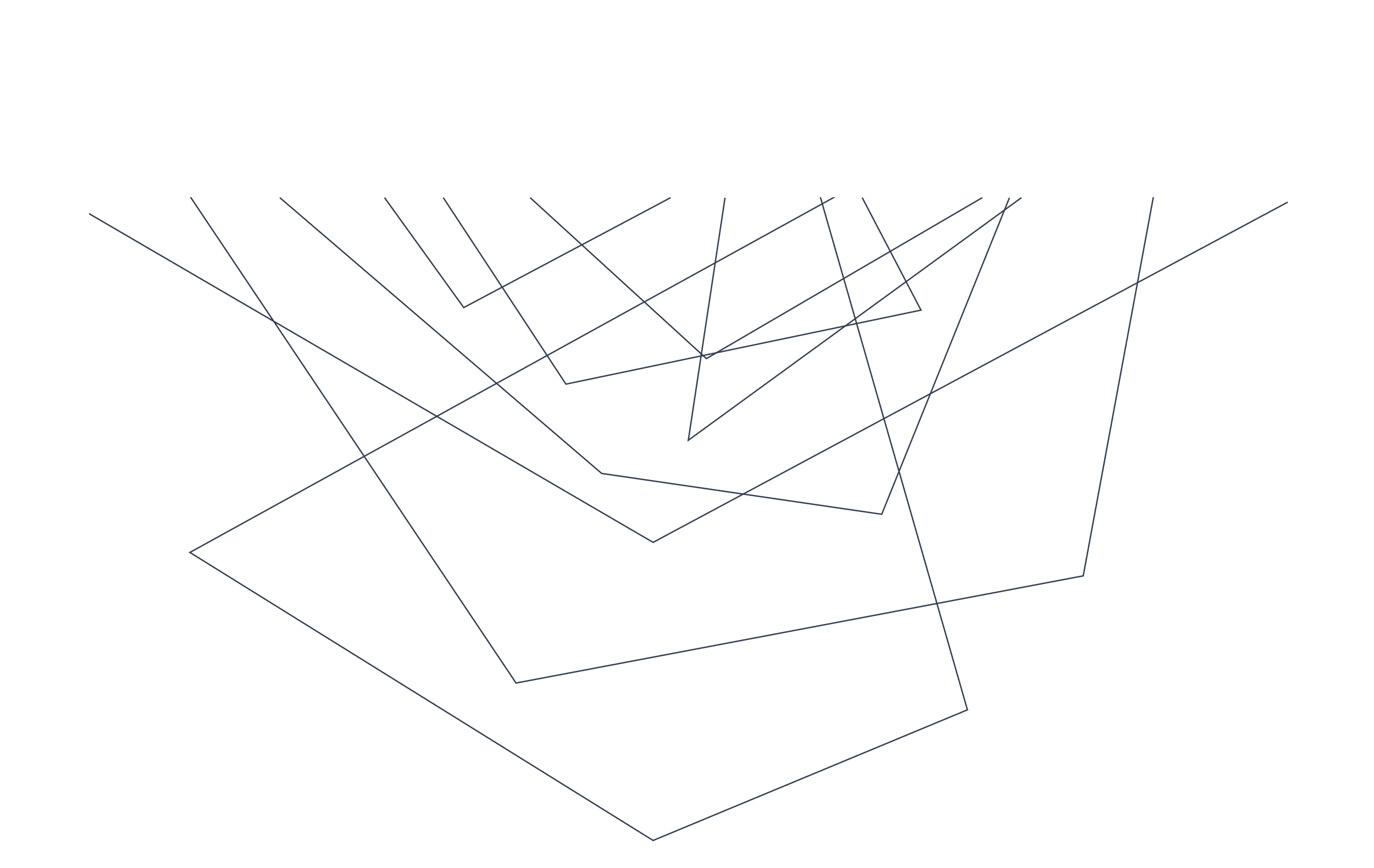 LEVERAGING AI FOR YOUR DATA STRATEGY
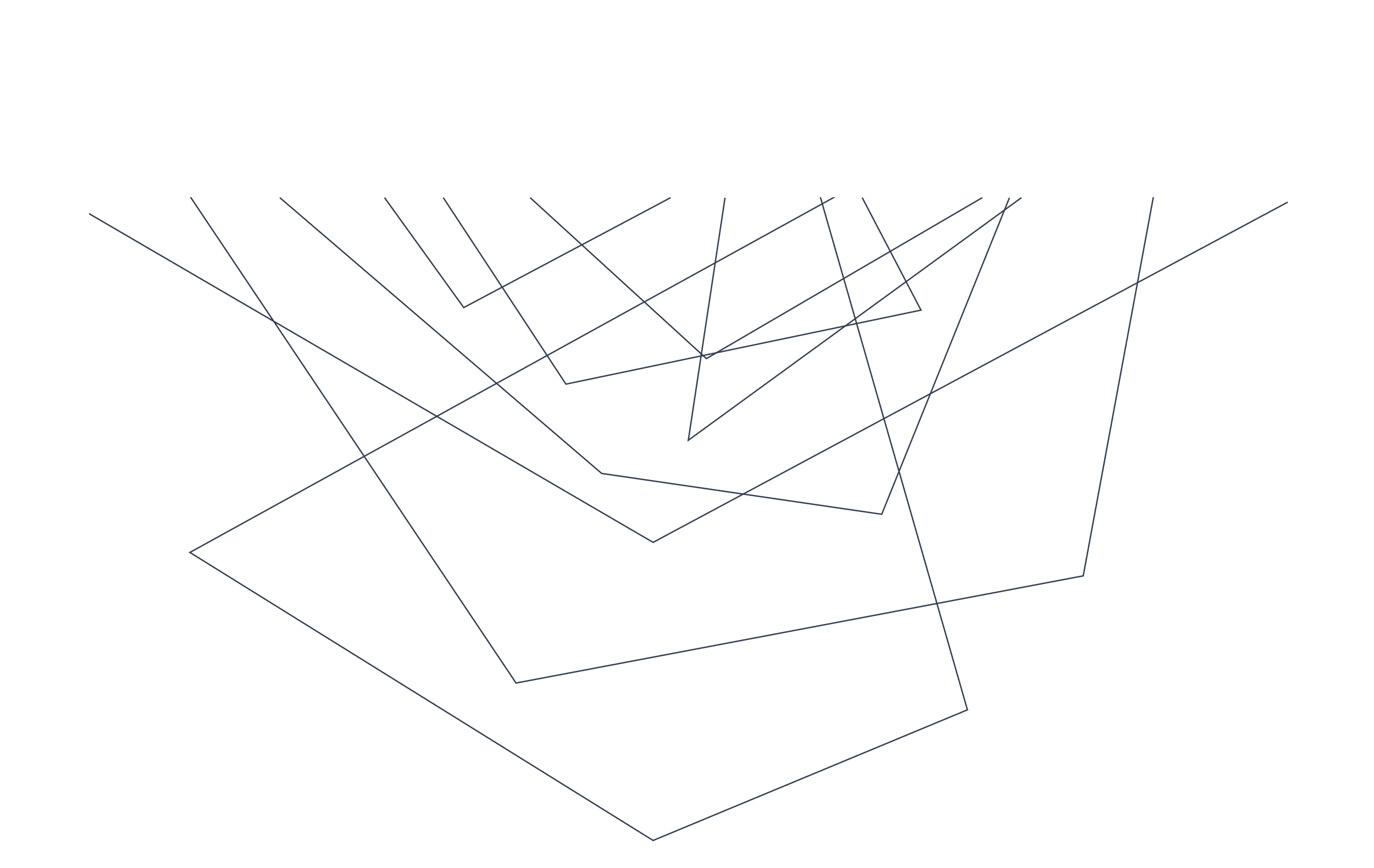 LEVERAGING AI FOR YOUR DATA STRATEGY
CRAIG C. Milroy
ca.linkedin.com/in/craigcmilroy
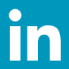 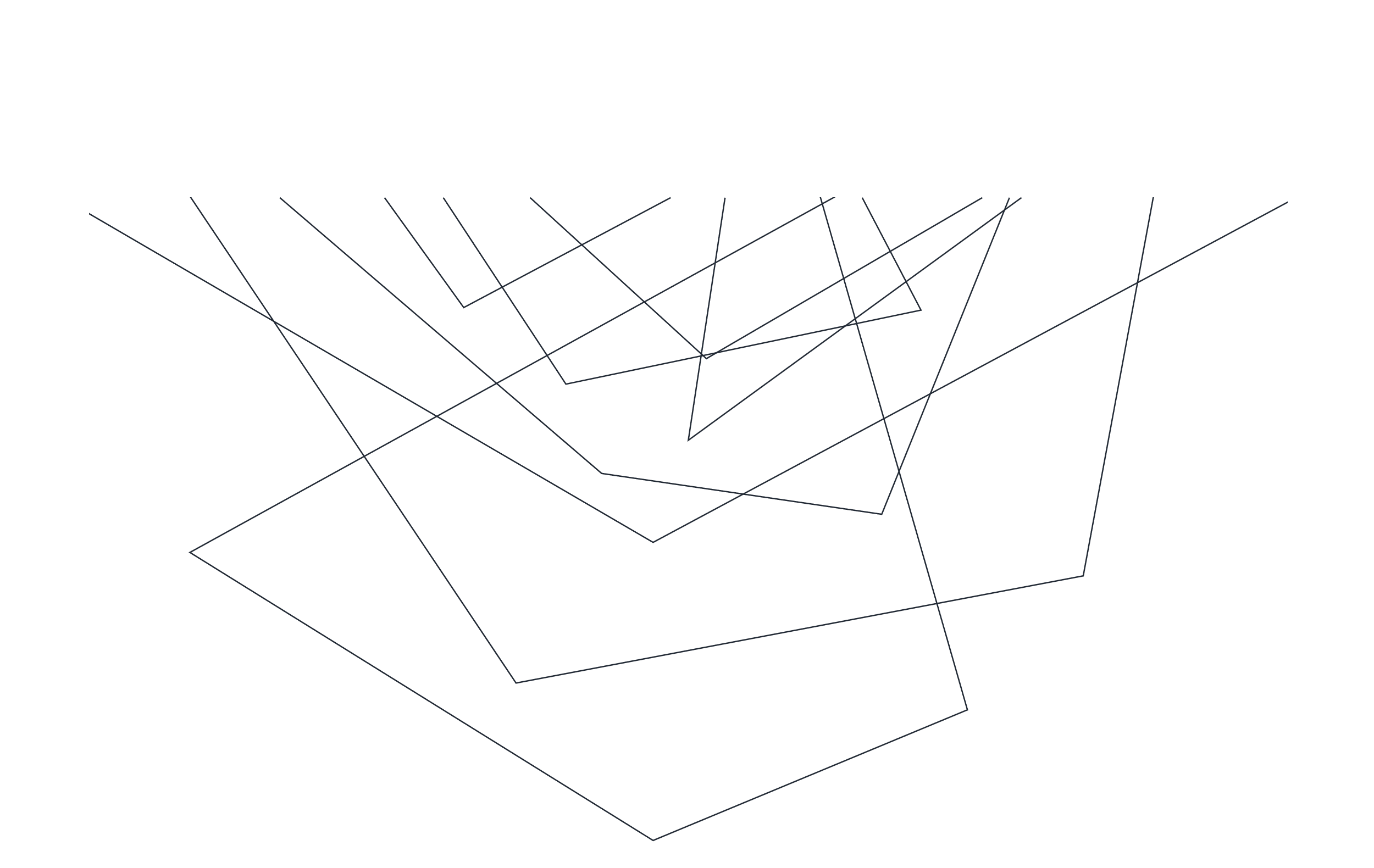 FROM MAINFRAMES TO AI – A JOURNEY OF TRANSFORMATION
“About 100 years ago, electricity transformed every major industry. AI has advanced to the point where it has the power to transform every major sector in coming years.”
[Speaker Notes: Imagine it’s the early 1960s in a bustling bank headquarters. The team stands before a room-sized mainframe computer, its tapes spinning and lights blinking. Barclays Bank in 1961, unveiling the first computer center in British banking. Employees amazed at this electronic marvel with a mix of awe and anxiety. Barclays’ staff magazine felt compelled to reassure employees that the “glamour of the computer” wouldn’t leave them overlooked but would give them new skills and free them from routine work.  BMO/MECH discussion 

Sound familiar? Today, we’re at a similar inflection point – but now the game-changer is Artificial Intelligence.

Just as mainframes transformed banking, AI will reimagine the foundation of financial services. This isn’t just about technology; it’s about business reimagination. As AI pioneer Andrew Ng observed, “About 100 years ago, electricity transformed every major industry. AI has advanced to the point where it has the power to transform every major sector in coming years.”

As leaders: we are not just enabling change—but leading this change. In this new era, a top-down coordinated approach for this technological disruption will be required to enable this business transformation. This transformation will elevate customer experiences, redefine risk management, and empower smarter, faster decisions across the enterprise.

What does this mean in practice? It means reimagining our business models and operations with AI at the core. AI can analyze patterns invisible to traditional systems, anticipate customer needs, and make intelligent decisions in real time. But realizing this potential requires the right data foundation, governance, and culture.

This is about changing how the business works. AI might start in a sandbox or pilot project, but its true value emerges when it’s scaled and woven into the enterprise’s fabric—when fraud detection, compliance, customer service, and product innovation are all powered by AI-driven insights. As McKinsey notes, banks must “become AI-first institutions” to succeed, adopt AI at scale, enterprise-wide for perhaps even today as competitive parity as strategic advantage may no longer be possible in this rapidly changing AI environment.]
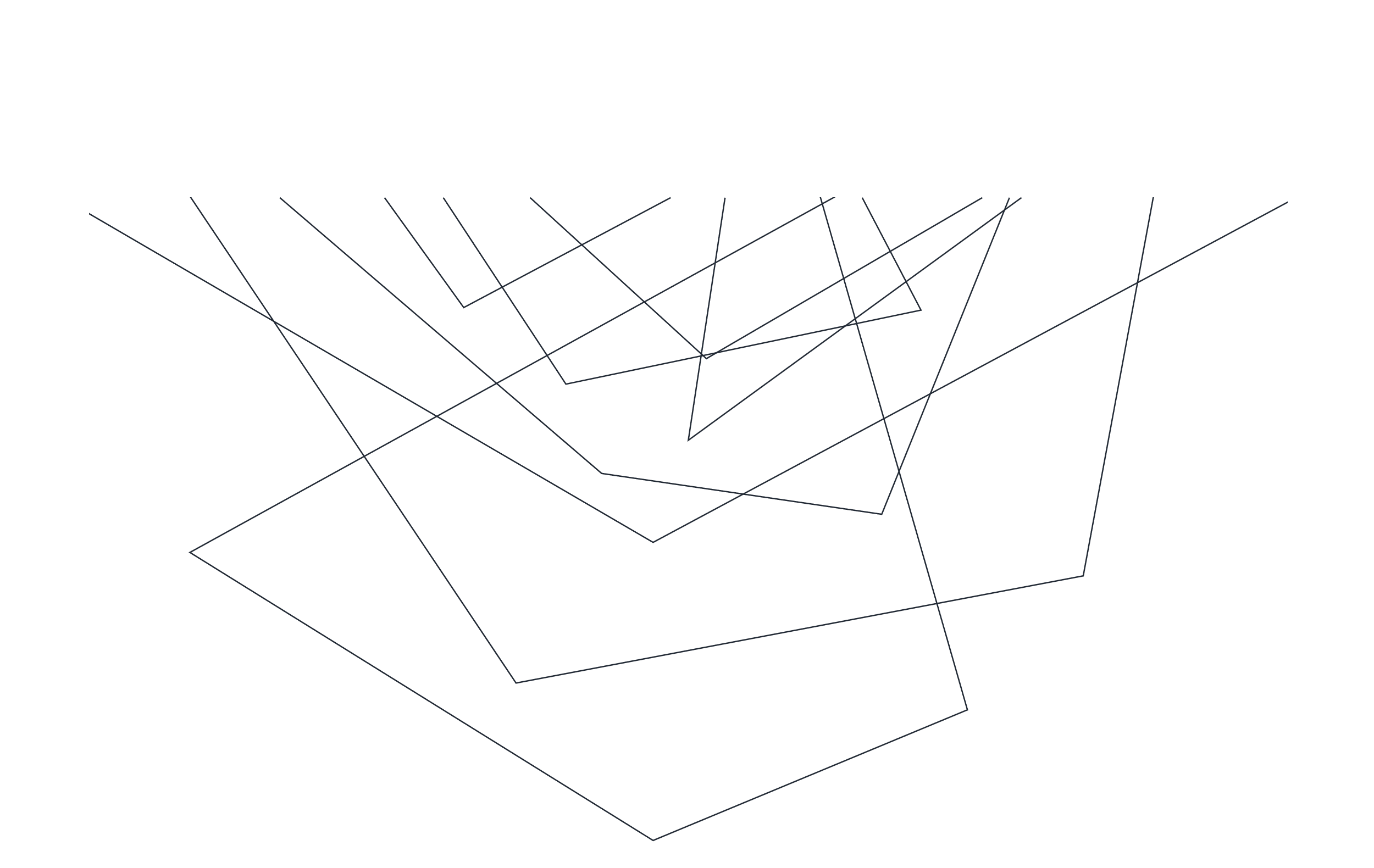 THE BUSINESS TRANSFORMATION OF AI ADOPTION
It Means Reimagining Our Business Models And Operations With AI First.
[Speaker Notes: Think back to the early days of the mainframe era. Success wasn’t immediate; it took decades, even—for the full benefits to materialize, and in some cases today we call the mainframe legacy and tech debt. Similarly, adopting AI is not a plug-and-play IT project—it’s a business transformational journey.

What does this mean in practice? It means reimagining our business models and operations with AI at the core. AI can analyze patterns invisible to traditional systems, anticipate customer needs, and make intelligent decisions in real time. But realizing this potential requires the right data foundation, governance, and culture.

This is about changing how the business works. AI might start in a sandbox or pilot project, but its true value emerges when it’s scaled and woven into the enterprise’s fabric—when fraud detection, compliance, customer service, and product innovation are all powered by AI-driven insights. As McKinsey notes, banks must “become AI-first institutions” to succeed, adopt AI at scale, enterprise-wide for perhaps even today as competitive parity as strategic advantage may no longer be possible in this rapidly changing AI environment. 

What does this mean in practice? It means reimagining our business models and operations with AI at the center. AI can analyze patterns invisible to traditional systems, anticipate customer needs, and make intelligent decisions in real time. But realizing this potential requires the right data foundation, governance, and culture.

Crucially, this is about changing how the business works. AI might start in a sandbox or pilot project, but its true value emerges when it’s scaled and woven into the enterprise’s fabric—when fraud detection, compliance, customer service, and product innovation are all powered by AI-driven insights. As McKinsey notes, banks must “become AI-first institutions” to thrive, adopting AI at scale enterprise-wide or risk being left behind.]
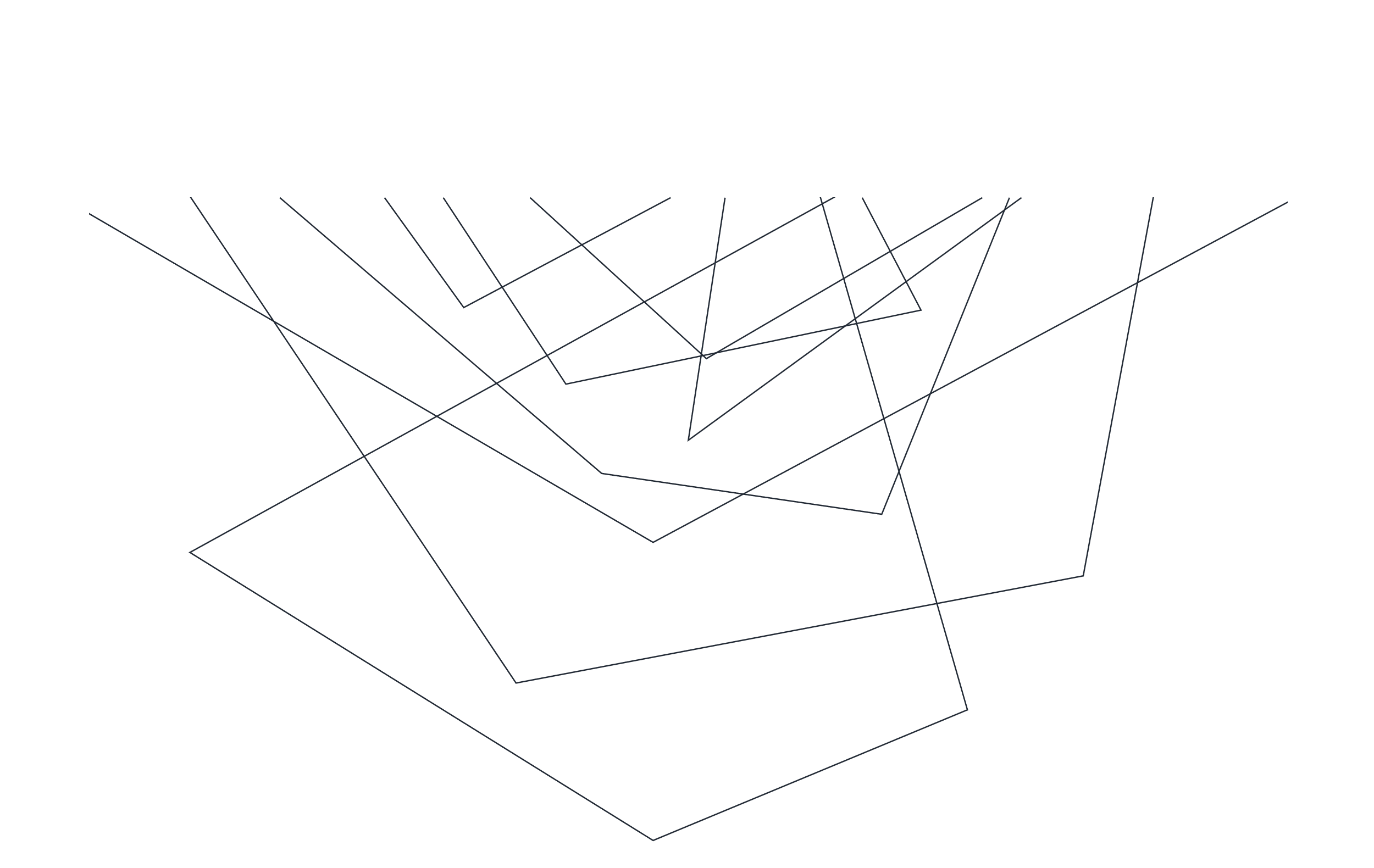 KEY BENEFITS OF AI IN DATA STRATEGY
Real-time Decision Making & Personalization
Enhanced Risk Management 
Automated Compliance
Superior Customer Experience 
Operational Efficiency
[Speaker Notes: A few high-level opportunities to deploy within the data strategy:
Real-Time Decision-Making & Personalization: AI evaluates customer interactions, preferences, and real-time market trends to deliver deeply personalized experiences. A banking customer interacting with a virtual financial advisor powered by generative AI. The advisor doesn’t just respond—it proactively generates tailored financial insights, recommending customized savings plans, personalized investment strategies, or unique credit solutions on the spot. This transformative level of personalization significantly enhances customer satisfaction, loyalty, and lifetime value..

Enhanced Risk Management: Citibank has integrated Generative AI-powered synthetic data into their risk data strategy, creating hyper-realistic simulations of complex fraud scenarios. This capability allows Citi to proactively train and test fraud detection models against evolving threats in a risk-free environment, significantly improving predictive accuracy and accelerating detection of emerging threats.

Automating Compliance: Generative AI—can read and interpret regulations, monitor transactions, and flag anomalies faster than any team of analysts. Consider “virtual compliance analysts” to automatically scan communications for compliance breaches. Early adopters report significant savings; one study found that AI in compliance could cut associated costs by 20% while improving the quality of oversight.

Superior Customer Experience: Morgan Stanley recently deployed an AI advisor assistant that synthesizes vast amounts of internal market research, client history, and real-time economic data. This AI generates personalized investment insights and tailored client communications instantly, enabling advisors to deliver strategic, high-value advice at scale.

Operational Efficiency: JPMorgan’s legal department introduced an AI system to review commercial loan contracts. The result? The AI reviews 12 million documents annually, saving an estimated 360,000 hours of manual work, with higher accuracy and consistency. 360,000 hours  potentially redirected to higher-value activities—and it’s in production today.]
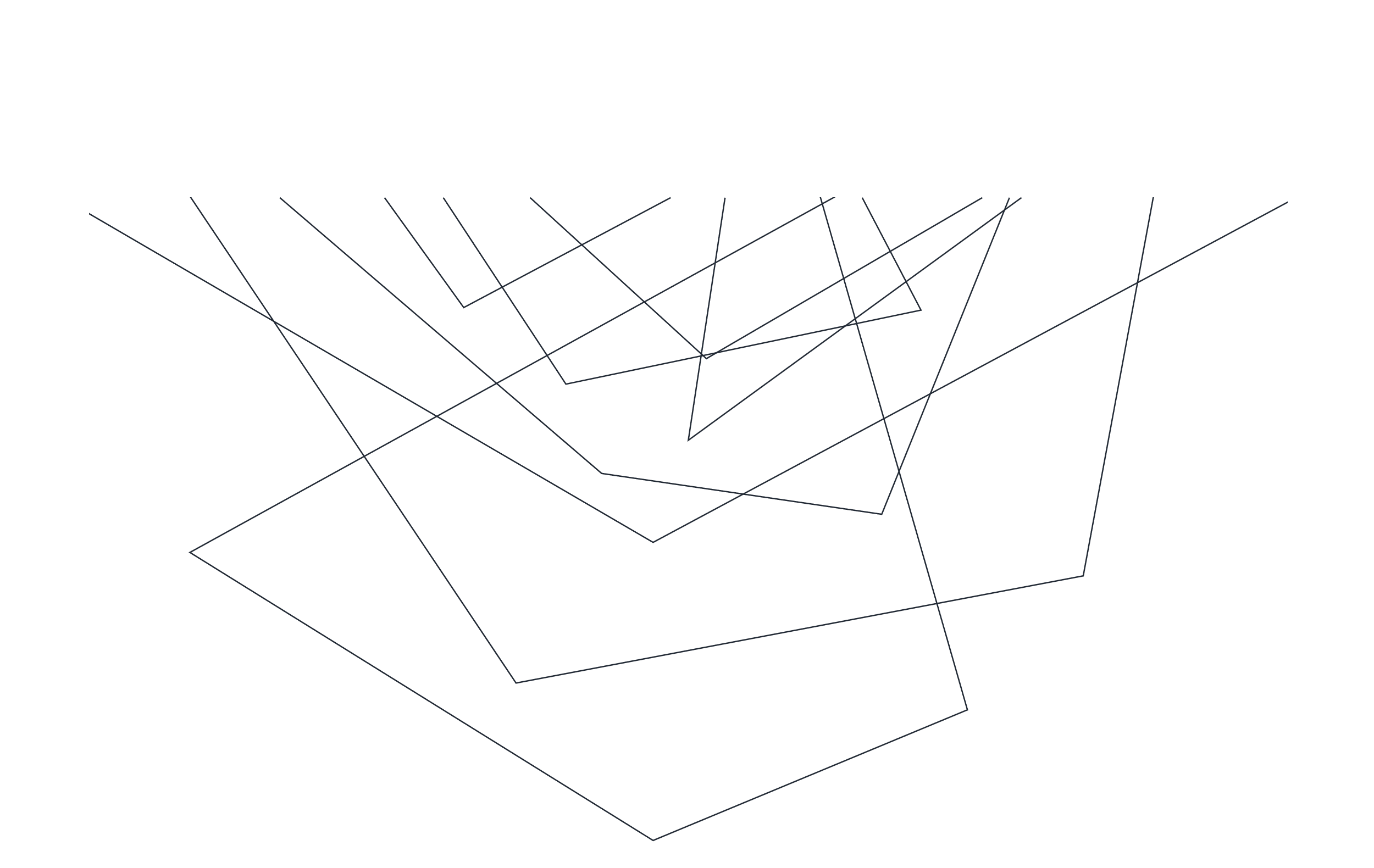 HOW AI ENHANCES DATA-DRIVEN DECISION MAKING
AI Enables Exponential Thinking Over Linear Approaches
[Speaker Notes: The Power of AI Agents
AI elevates decision-making from passive insights to active decision intelligence. What does this mean? AI becomes an employee, a key resource, as this agent and co-pilot, is not just a number-cruncher. It synthesizes data, detects patterns, draws conclusions, and can even make recommendations or decisions autonomously under defined conditions.

Consider AI agents for lending decisions. Instead of a static model that predicts an outcome, consider an AI agent that continually learns from data and makes decisions in context. This system could automatically approve, decline, or refer loan applications within seconds, based on hundreds of data points—not just a few variables—by learning from outcomes of thousands of past loans.

The power here is that AI enables exponential thinking over linear approaches. A human analyst might consider a dozen factors for a credit decision; an AI can consider thousands, finding complex relationships among them and manage the entire lending process with engagement of multiple AI agents tasked to enable specific outcomes within the process.]
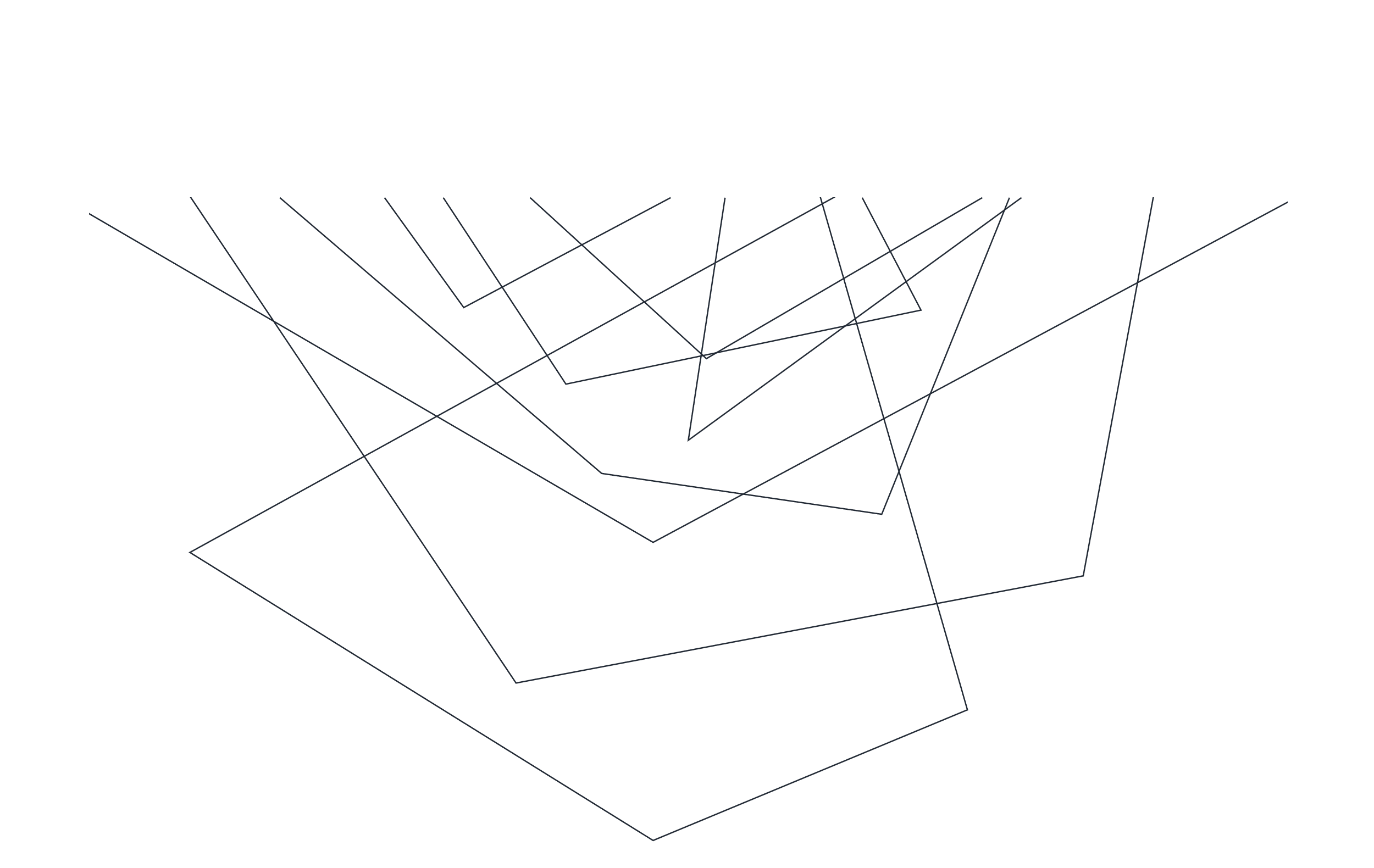 UNLIMITED SCALE THROUGH AI AGENTS
ACCELERATED WORK AT UNLIMITED SCALE
[Speaker Notes: What makes AI agents truly transformational is their ability to scale without the traditional constraints of human operations. Unlike conventional systems where scaling means adding headcount (any one here having challenges extending headcount?), AI agents can multiply their impact virtually without limit. This creates operational elasticity previously unimaginable in financial services.

Goldman Sachs recently deployed AI agents to monitor market conditions across all asset classes simultaneously. These agents continuously analyze millions of data points, detect anomalies, and forecast market movements—tasks that would have required hundreds of analysts working around the clock. When market volatility increases, the system automatically scales up analysis without operational delays. During the recent market fluctuations, their system dynamically increased processing capacity 40-fold within minutes—something impossible in a human-centered operation.

This unlimited scaling extends beyond market analysis. In customer service, AI agents can simultaneously engage with thousands of customers across multiple channels, providing consistent, personalized experiences regardless of volume fluctuations. One global bank implemented conversational AI agents that can handle millions of customer interactions—scaling instantly during peak periods without degradation in service quality.

The crucial insight here is that AI agents break the traditional correlation between business growth and operational costs. They create what economists call “increasing returns to scale”—where each additional customer or transaction actually reduces the marginal cost of service rather than increasing it.]
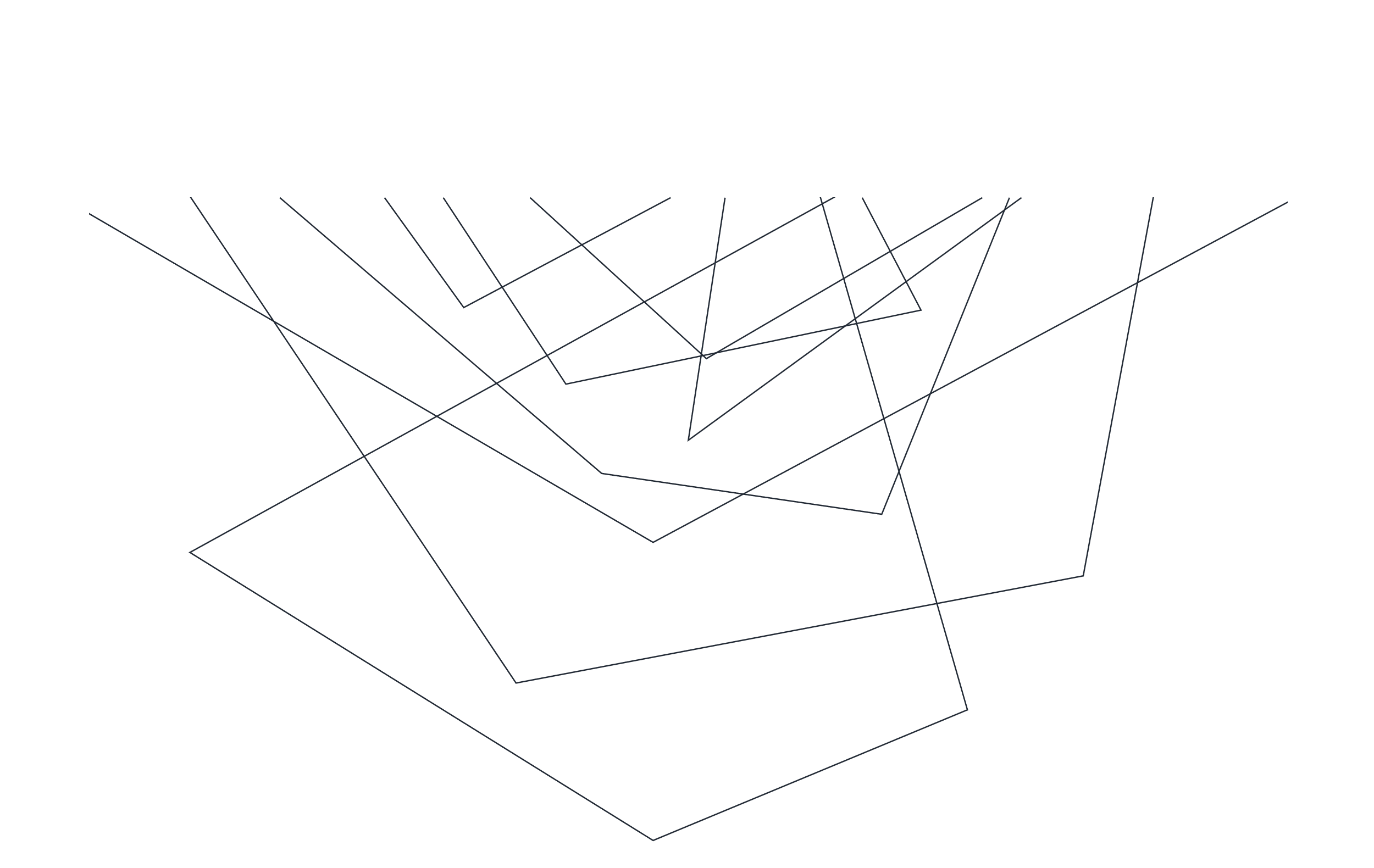 FUTURE STATE OPPORTUNITIES WITH AGENTS
“AI is the ultimate amplifier of human intelligence. It’s not about replacing humans but augmenting their capabilities.”
[Speaker Notes: Looking ahead, AI agents will evolve from today’s task-specific implementations to comprehensive business orchestrators. We’re moving toward what could be called “autonomous finance”—where AI agents not only execute predefined tasks but proactively identify opportunities, solve emerging problems, and coordinate across business functions.

A future where AI agents manage end-to-end loan processes—from customer acquisition to underwriting, documentation, funding, and servicing. These agents would dynamically adjust strategies based on market conditions, regulatory changes, and customer behaviors. When interest rates shift, they would automatically rebalance portfolios, adjust marketing strategies, and recalibrate risk models—all while maintaining regulatory compliance.

For treasury operations, future AI agents will autonomously manage liquidity, optimize cash positions, and execute hedging strategies across global markets. They’ll simulate thousands of potential scenarios in real-time, identifying optimal strategies that human teams simply can not replicate.

With the emergence of “multi-agent systems”—where specialized AI agents collaborate to solve complex problems. In fraud detection, one agent might analyze transaction patterns, another monitor device behaviors, while a third examines social network connections—all coordinating to detect sophisticated fraud rings that would escape single-model detection.

Importantly, AI doesn’t replace human decision-makers; it augments them. As IBM’s CEO stated: “AI is the ultimate amplifier of human intelligence. It’s not about replacing humans, but augmenting their capabilities.” In context, AI gives our teams superpowers—the ability to see patterns, explore scenarios, and weigh options that would have been impossible before. The most successful institutions will be those that reimagine their operating models around this human-AI partnership.]
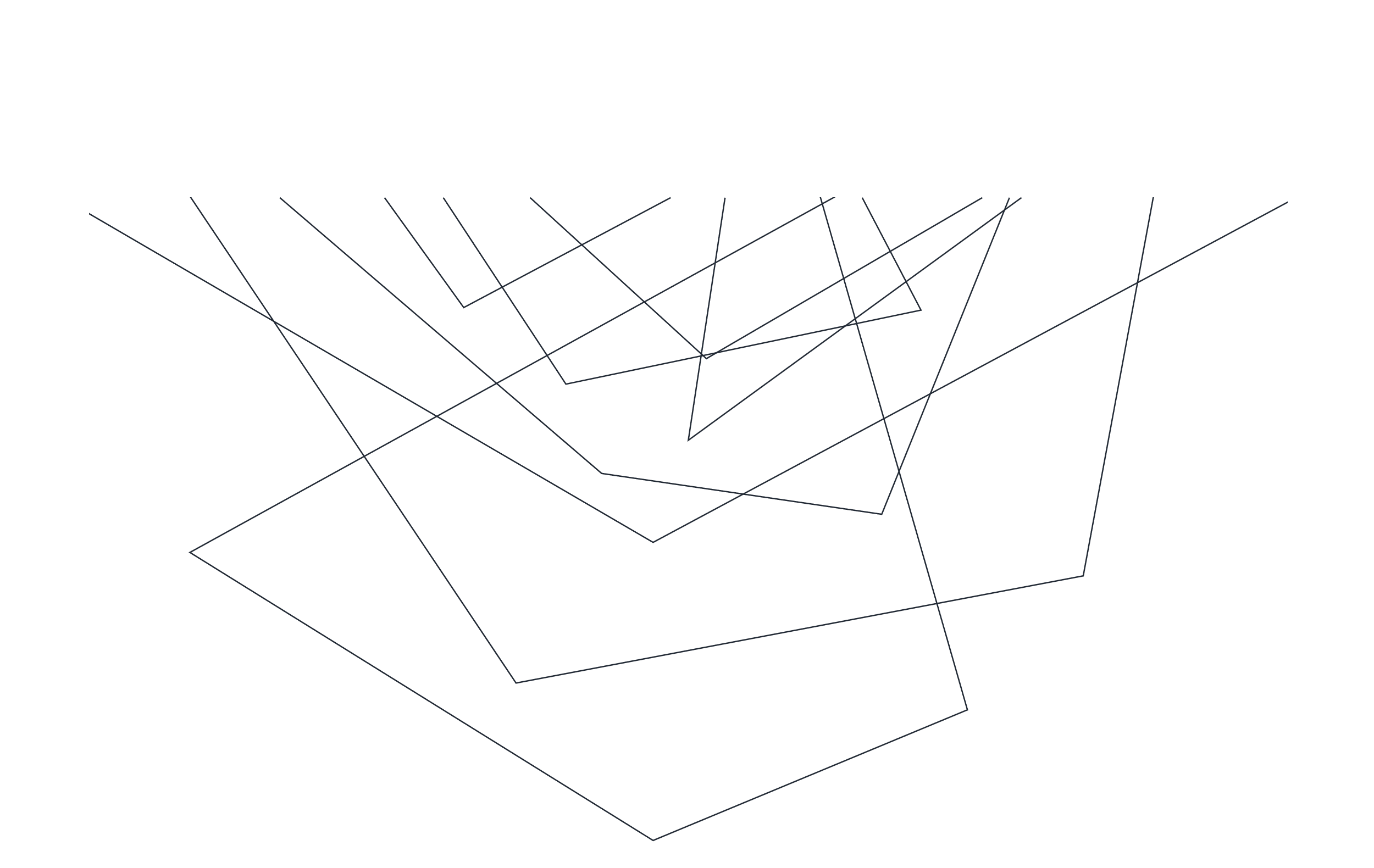 ENSURING AI MODELS ARE ACCURATE, FAIR, & RELIABLE
Data Governance Is Foundational
Proactive About Bias Mitigation
Model Interpretability & Transparency
[Speaker Notes: We must balance AI enthusiasm with realism—part of our job is ensuring AI is used responsibly. The answer lies in strong data governance, ethical safeguards, and rigorous model oversight.

First, data governance is foundational. An AI model is only as good as the data feeding it. We must ensure data quality, completeness, and proper data management, breaking down data silos so AI has the full picture.

Second, we must be proactive about bias mitigation. Consider a major credit card launch had its AI-driven algorithm accused of gender bias. Women received significantly lower credit limits than men with similar profiles—even though gender wasn’t an explicit input. This highlights that even if a model isn’t designed to discriminate, it can learn bias from data. We need to rigorously test our models for fairness and implement techniques to correct biases.

Third, model interpretability and transparency are critical for building trust. Techniques for Explainable AI (XAI) can translate complex model outputs into human-understandable insights. We must be able to explain what factors drove a given decision to build confidence among stakeholders, customers, and regulators.

Finally, governance doesn’t end with deployment. Continuous monitoring is essential as outcomes drift over time. Establishing robust infrastructure for ongoing model validation is vital to keep AI effective and trustworthy.]
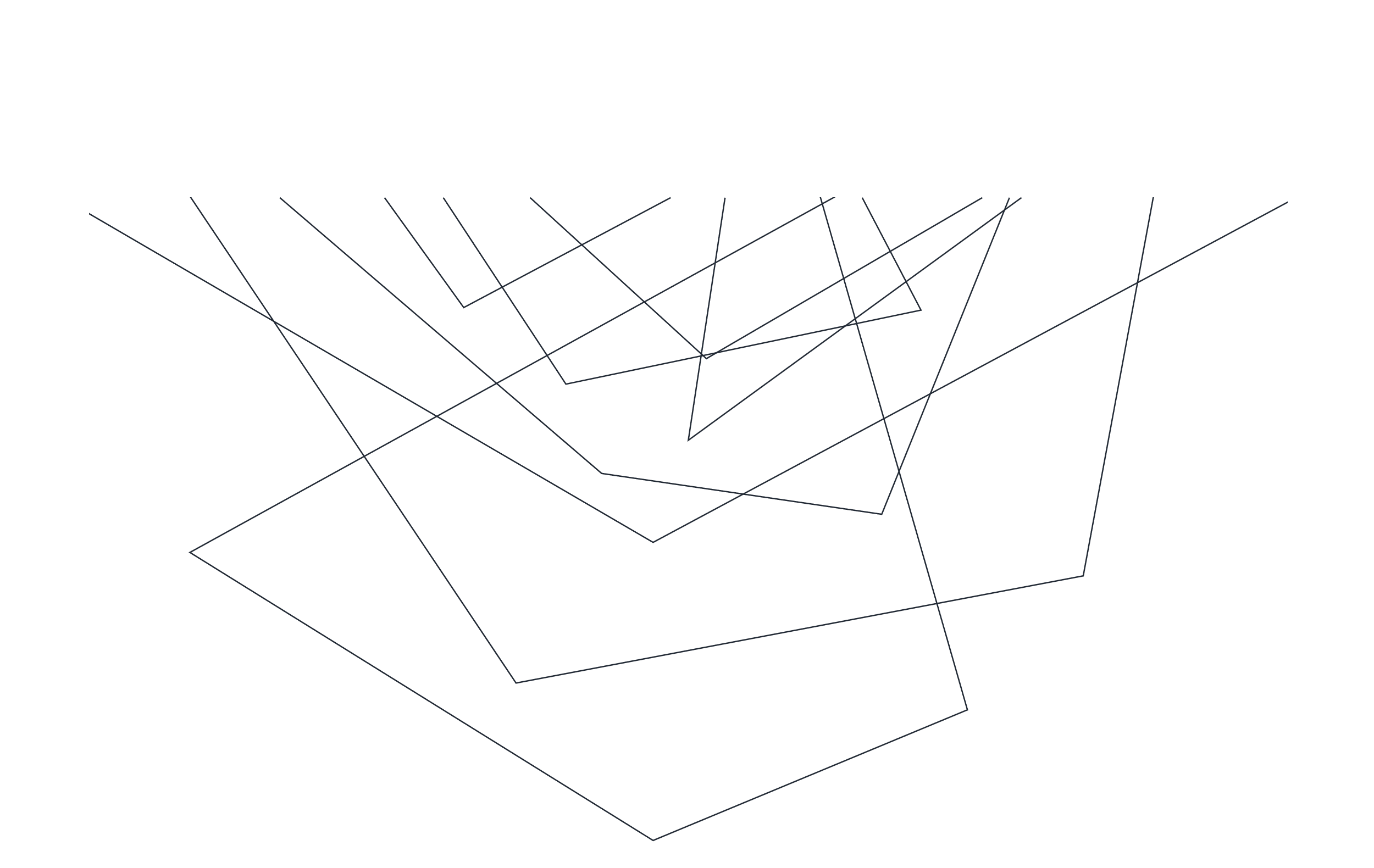 THE SHIFT FROM LINEAR TO EXPONENTIAL THINKING
“How can I make this process 10% more efficient?” vs. “What if this entire process could be done 10 times faster—how would that transform our business?”
[Speaker Notes: AI demands that we shift from linear to exponential thinking. In a linear world, handling twice as many customer inquiries would require roughly twice as many customer service representatives. With AI chatbots, you potentially could handle 100 times more inquiries without 100 times the staff. Consider that since 2022 Large Language Models efficiency improves every seven months—that’s exponential change.

JPMorgan replacing 360,000 hours of legal work with an AI system that isn’t a 10% improvement—it’s a completely different order of magnitude. This reminds us that AI lets us reimagine businesses processes entirely. Instead of asking “How can I make this process 10% more efficient?”, the exponential question becomes “What if this entire process could be done 10 times faster—how would that transform our business?”

Adopting this mindset means empowering our teams to think beyond incremental improvements. What would we do if computing power and data processing were near limitless (keeping cost constraints in mind)? This might feel uncomfortable initially, but it’s exactly how industry disruptors think. Today’s startups design customer experiences assuming AI in every step— from ideation, to development, marketing, sales and customer engagement; they are built on an AI foundation to enable immediate scale from day one.

Culturally, we should empower our teams to experiment and fail fast with AI. Linear thinking often aligns with caution and small pilot projects this quarter over next. Exponential thinking says “Let’s pilot quickly, and if it works, how to scale it across the enterprise.” We don’t want to be trapped in endless pilots and proofs of concept. We want to shift our thinking what can we accomplish in days and weeks vs months and years.]
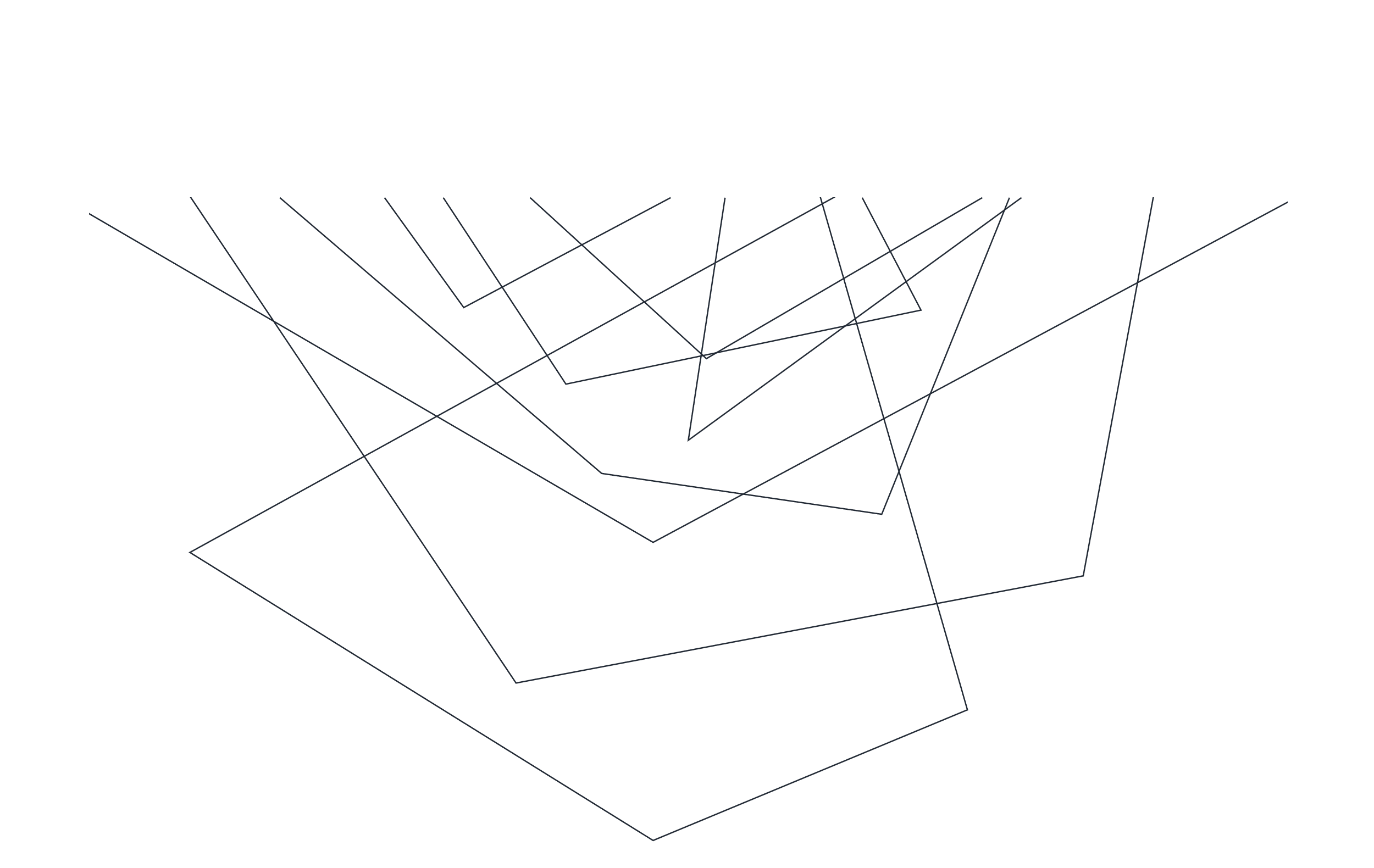 THE URGENCY OF TODAY
Identify High-Impact Use Cases
Invest in Talent & Culture
Partner & Learn
Start Now, Iterate, & Scale
[Speaker Notes: Competitive advantage is an opportunity for today for those who move decisively on AI, many are already seeing significant business outcomes, while those who lag may find themselves irreversibly behind and reacting for competitive parity.
McKinsey estimates that generative AI alone could add $200 to $340 billion of value annually in banking. That value will flow to the institutions that seize the opportunity. AI can be a major competitive advantage for those who enable it effectively.

Here are your practical next steps:
Identify High-Impact Use Cases: Focus on problems that AI is uniquely suited to solve—areas with abundant data and clear pain points. Select a few where you can quickly demonstrate wins.

Invest in Talent and Culture: Having the right technology matters, but having the right people and mindset is crucial. Foster a culture of curiosity where employees embrace AI as a tool, not a threat. Consider leading with the AI-First mindset. 

Partner and Learn: Leverage relationships with startups, cloud providers, or universities. Many successful AI deployments in banking come from strategic partnerships and external ideas.

Start Now, Iterate, and Scale: Many AI tools are readily accessible as services. Begin with a pilot, but have a plan from day one: if it meets criteria X, we will invest and scale it. Think big, start small, scale fast.

As you consider these steps, we have navigated these transformative technologies before—from mainframes to the internet. Today we have better tools, more data, and greater computing power than any generation before us, combined with decades of experience running complex financial systems and processes.

Consider some success stories: a bank enabled generative AI to boost their software developers’ productivity by 40%. An international bank embedded AI into customer interactions and saw a significant uptick in cross-sell revenue because the AI suggested products customers actually wanted. These organizations are not fundamentally different from yours—they simply took early initiative.]
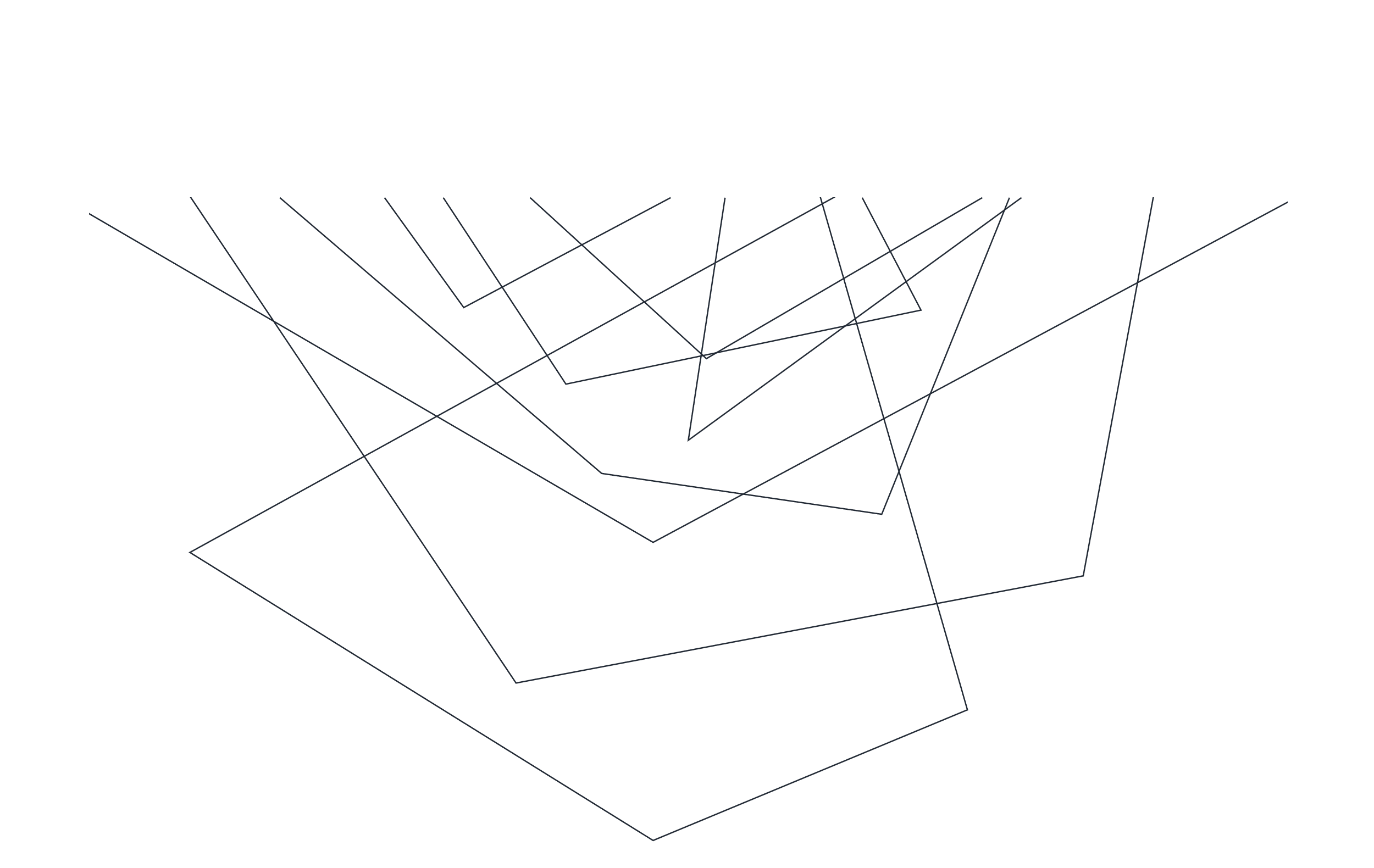 ADOPT THE AI-FIRST MINDSET
AI ACCELERATION
[Speaker Notes: Let’s wrap this up by looking forward. Banking’s next chapter isn’t just about tech—it’s about AI reshaping the whole game. We’re not talking incremental steps; we're talking leaps into hyper-personalized experiences, proactive risk management, and radically smarter operations.

Sure, there’ll be challenges. But the payoff? Game-changing growth, next-level compliance, fiercely loyal customers, and employees empowered like never before.

So, what's your move starting tomorrow? Be the visionary, not just another player catching up. Your next bold decision sets the pace for the organization. The future belongs to those who build it—so let’s build something amazing with AI.

Thanks—and let’s make it happen.]
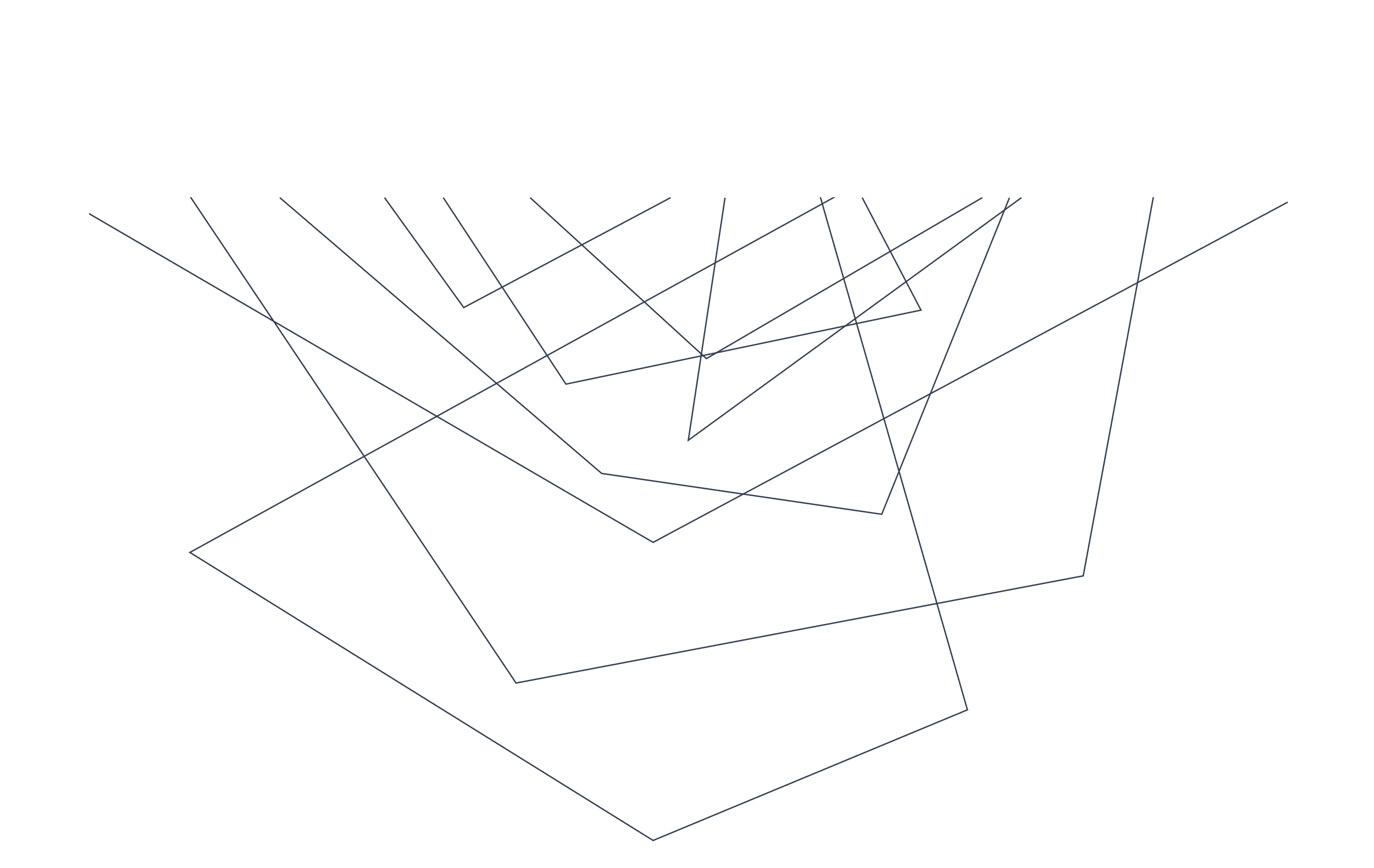 LEVERAGING AI FOR YOUR DATA STRATEGY